Chapter 1: Components of an Artwork
Fig. 1-1. Anna Anthropy, Dys4ia (2012), video game. © Anna Anthropy.
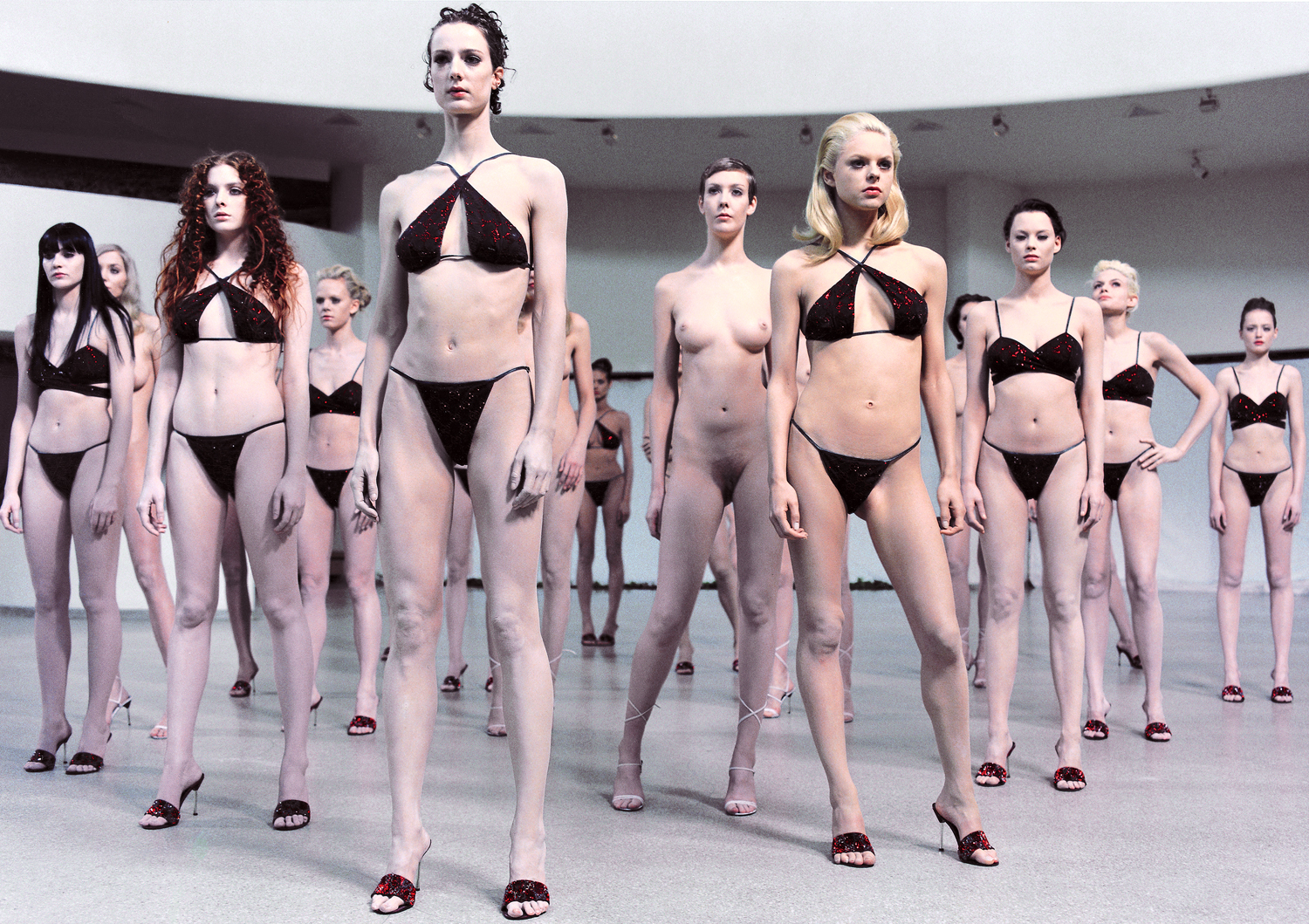 Fig. 1-5. Vanessa Beecroft, vb35 performance (1998), Solomon R. Guggenheim Museum, New York, NY. vb35.377.ms. Courtesy of the artist, © 2014 Vanessa Beecroft, photo by Mario Sorrenti.
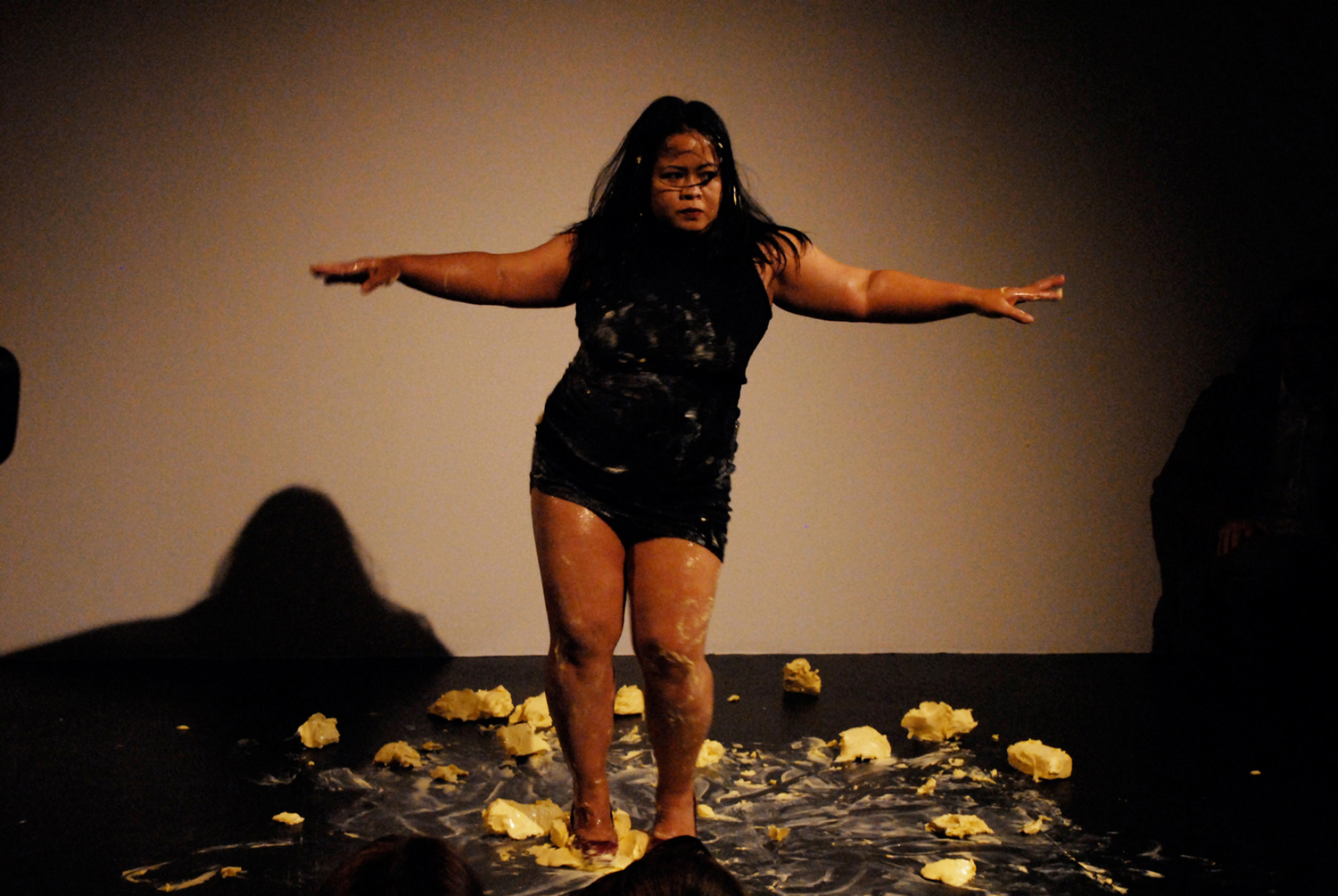 Fig. 1-8. Melati Suryodarmo, Exergie—Butter Dance (2000), performance, 20 minutes. Courtesy of the artist.
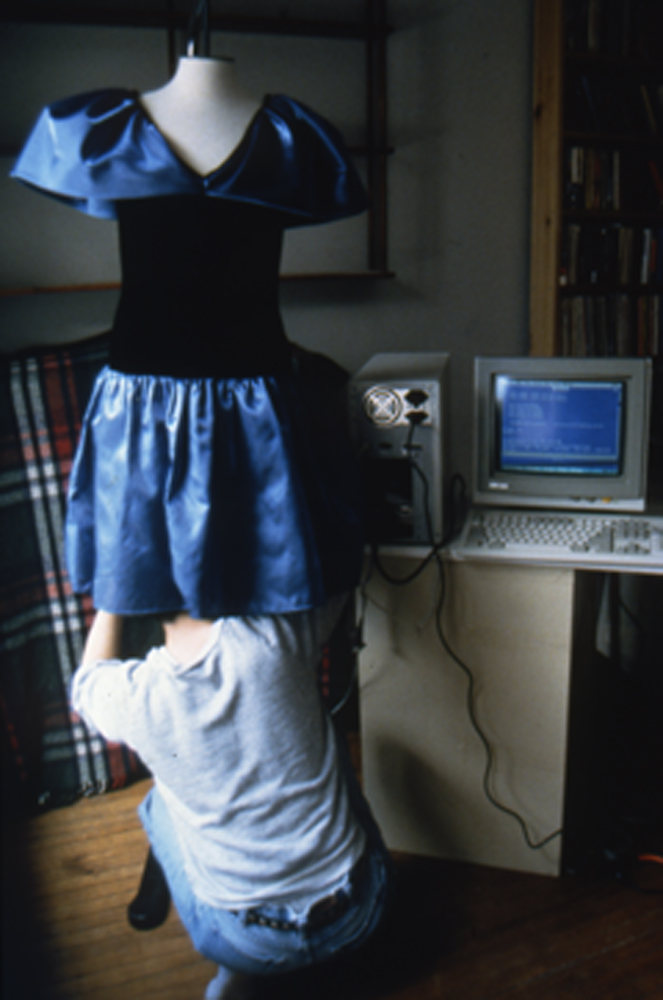 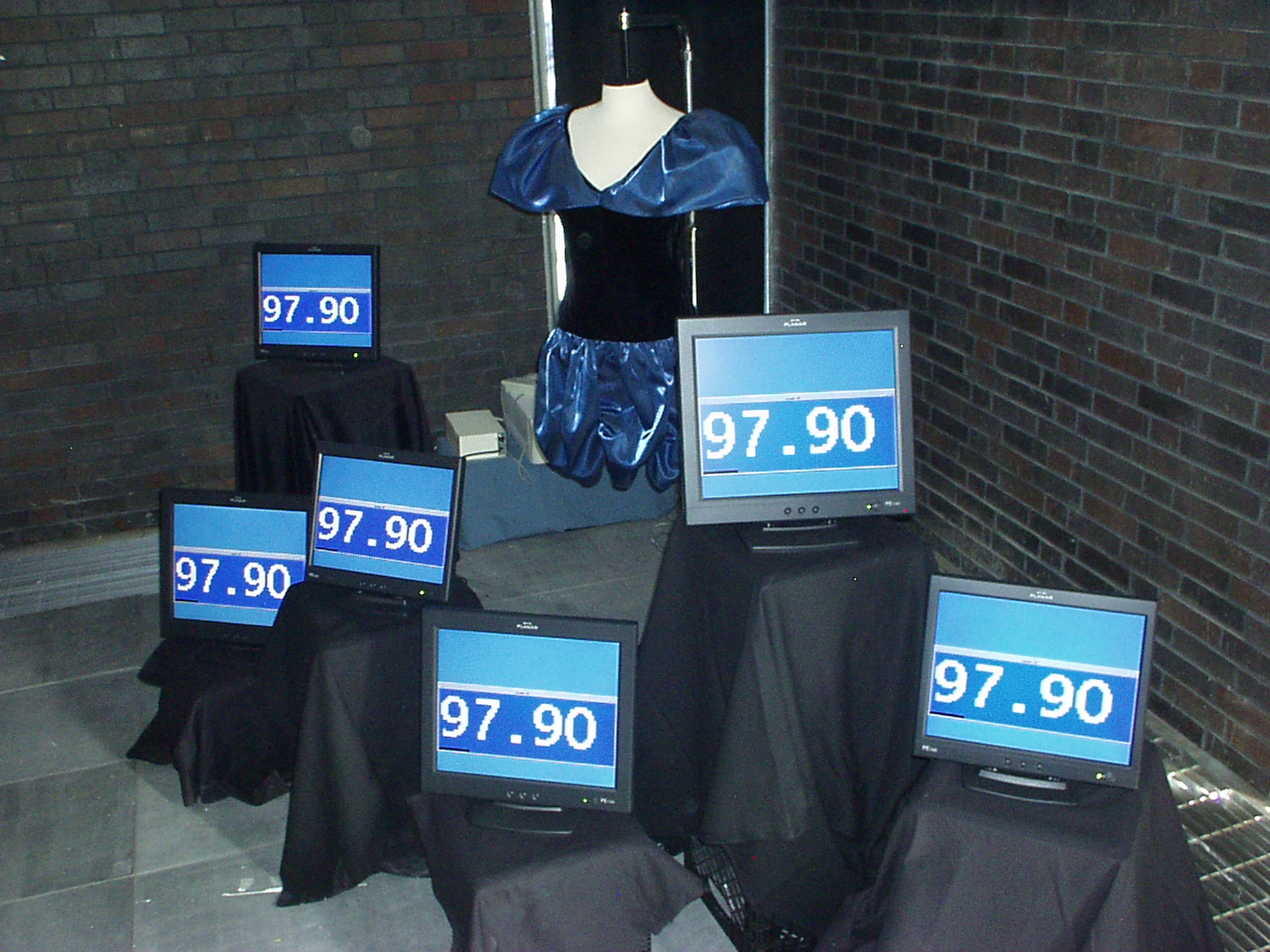 Fig. 1-9. Nancy Paterson, Stock Market Skirt (1998), fabric, monitors, step motors, computer script, dimensions variable. © Nancy Paterson.
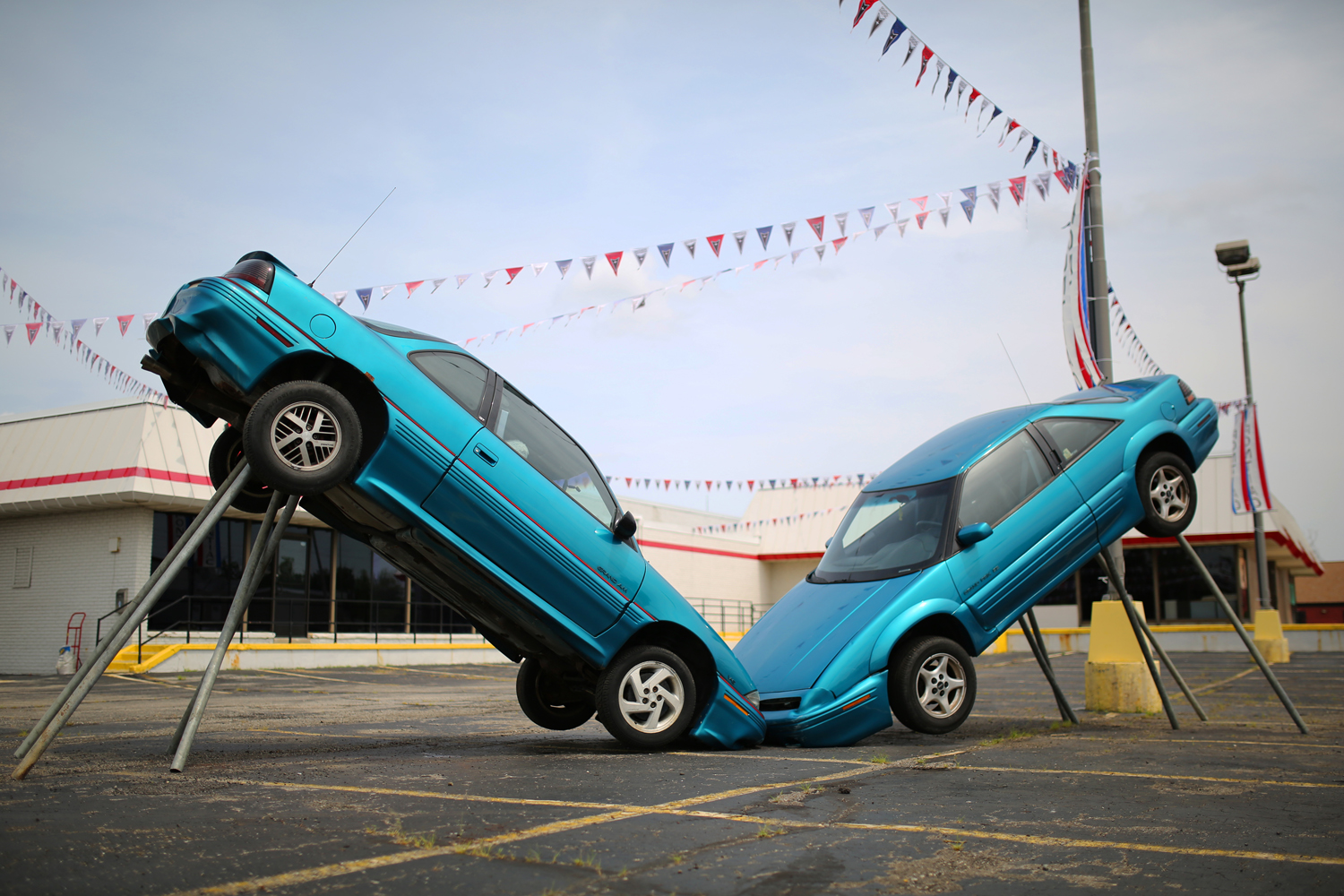 Fig. 1-10. Jesse Sugarmann, We Build Excitement (2013), production still, dimensions variable. © Jesse Sugarmann.
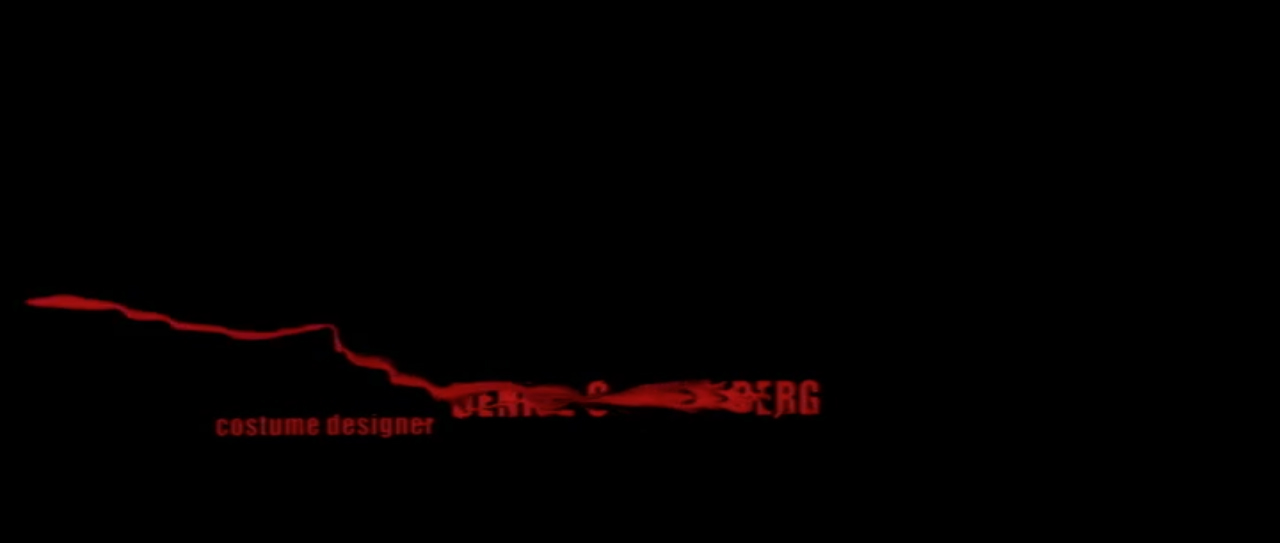 Fig. 1-16. Kyle Cooper, Dawn of the Dead opening titles (2004), motion graphics, 2:30 minutes. Courtesy of Universal Studios Licensing LLC.
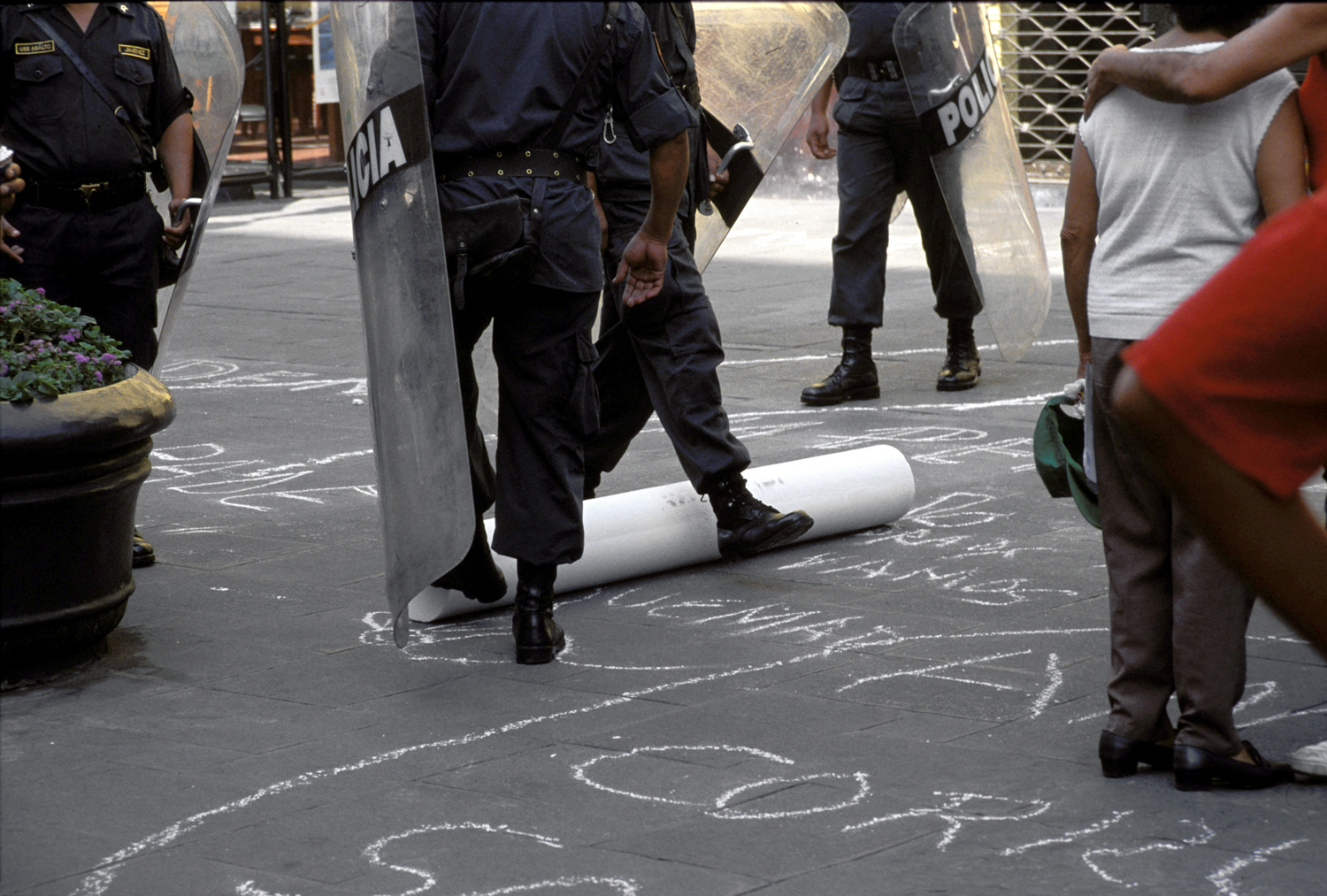 Fig. 1-17. Allora and Calzadilla, Chalk (2002), documentary still, dimensions variable. Courtesy of the artists. © Allora and Calzadilla.